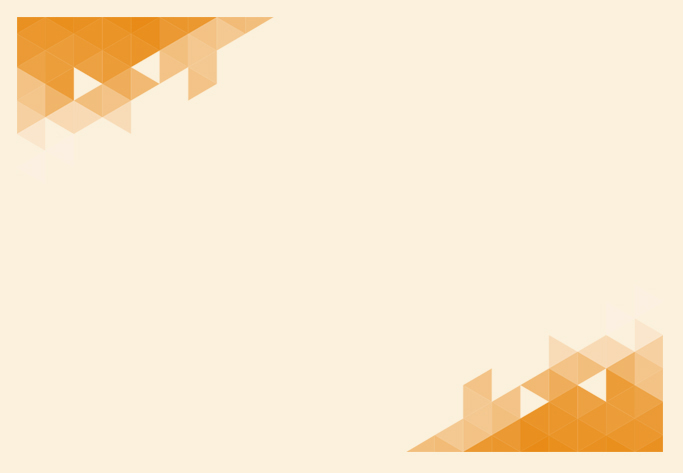 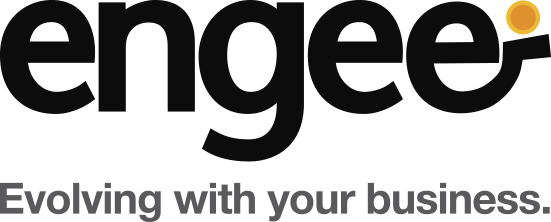 SQL - Nivel 2 
Encuentro 1
1. Presentación.
Temario.
Presentación.
Gestión de tablas.
Constrains.
Preguntas.
[Speaker Notes: Hasta ahora vimos como recuperar información de una o mas tablas aplicando condiciones (WHERE), agrupando los datos (GROUP BY) o modificando la visualización de ciertos datos a través de las muchas funciones que nos ofrece SQL Server. Pero siempre con tablas existentes.
También vimos como interactuar con los datos , agregando, modificando o eliminando registros de una tabla, pero también con tablas existentes.

Hoy vamos a terminar de ver todo lo relativo al objeto “Tabla” repasando los siguientes temas:
Creación de tablas (CREATE TABLE).
Modificación de la estructura de una tabla (ALTER TABLE).
Eliminación de tablas (DROP TABLE).

Seguido a eso vamos a ver todo lo relativo a constrains (o restricciones en español). Vamos a ver las distintas constrains que existen y cuando utilizar cada una. Ambos temas suelen ir de la mano y trabajarse de forma simultanea. Por un tema de organización vamos a ver primera todo lo que es ABM de tablas sin pararnos muchos sobre constrains y luego si meternos de lleno a ver este otro tema.

Como siempre, la metodología de la capacitación va a ser: hablar de la parte teórica en las diapositivas y luego pasar a SQL server y tirar un poco de código de lo que vayamos hablando.]
2. Gestión de tablas.
2.1 Creación de tablas.
CREATE TABLE nombreTabla
(nombreCampo1, tipoDato1, constrains1,
nombreCampo2, tipoDato2, constrains2, …)
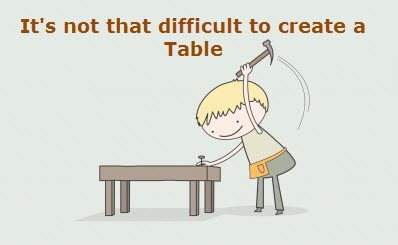 [Speaker Notes: La sintaxis para crear tablas es bastante sencilla: CREATE TABLE nombreDeLaTabla (nombreCampo1 tipoDato1, nombreCampo2 tipoDato2).
Claro que la sintaxis que mostramos resulta ser una visión muy simplificada. En la realidad vamos a encontrarnos o tener que diseñar scripts que generen varias tablas con una gran cantidad de campos, con diferentes tipos de datos y sobre todo con múltiples constrains que afecte su comportamiento.

Hay 2 puntos claves a la hora de crear una tabla: 
Tipo de dato a utilizar para los campos: Este tema lo vimos en las primeras charlas y algo adelantamos. La idea es seleccionar el tipo de dato justo para la información que vamos a guardar en ese campo. Si bien existen muchos tipos de dato (ver sp_datatype_info), al realidad es que vamos a terminar usando algunos pocos. Si bien es importante el tema de rendimiento (tipos de datos que aceptan mas valores, consumen mas memoria) lo que debe primar al momento de seleccionar un tipo de dato es el sentido común y el hecho de asegurarnos que bajo ninguna situación vamos a introducir un campo que pueda generar overflow en algún momento (Overflow o desbordamiento: Error que se genera cuando una aplicación no controla adecuadamente un dato en relación al área de memoria que tiene asignada). Dicho en otras palabras, ante la duda debemos elegir un tipo de dato que sabemos que nunca va a romper. Siempre con sentido común (Un ejemplo de falta de sentido común es asignar a un campo “Numero” de la tabla dirección un valor bigint).
Constrains a incluir: Lo veremos mas adelante pero adelantamos que son restricciones que se indican sobre ciertos campos de la tabla y van a afectar directamente su comportamiento y relaciones con otras tablas.
Otros puntos a considerar (Aspectos menores al momento de crear tablas):
El nombre de la tabla no puede tener mas de 128 caracteres ni comenzar / finalizar con caracteres especiales.
El nombre de los campos no puede tener mas de 255 caracteres.
Otras consideraciones lógicas

Existen otras funcionalidades que nos ofrece SQL Server para la creación de una tabla. Algunas son:
Es posible crear campos calculados en donde incluir funciones u operaciones (Tanto para datos numéricos, de fecha o de texto). El campo tendrá el tipo de datos mas “grande” para casos de números y fechas. Para textos el tratamiento es bastante particular y se adapta a lo solicitado.
Es posible crear tablas a partir de otras (e ingresar registros en la misma sentencia) utilizando la clausula “SELECT * INTO NuevaTabla FROM TablaOriginal”. El * se puede reemplazar por campos específicos y se pueden aplicar condiciones en el WHERE.
Al construir scripts es recomendable controlar la creación de tablas preguntando si ya existe esa tabla en la base de datos.]
2. Gestión de tablas.
2.2 Modificación de tablas.
DROP 
COLUMN
ALTER COLUMN
ADD
ALTER TABLE
ADD CONSTRAINT
DROP CONSTRAINT
[Speaker Notes: Con la sentencia “ALTER TABLE” es posible modificar la estructura de una tabla (sin necesidad de eliminar y crearla nuevamente). Con esto es posible:
Agregar o quitar campos.
Modificar nombre de campos.
Modificar el tipo de dato de un campo.
Agregar o quitar constrains.

Algo común a estas modificaciones es que, SQL Server va a chequear que los datos que existan en la tabla no entren en conflicto con la nueva estructura definida por el usuario. Ejemplo: Se tenemos el valor “1.000” en un campo no vamos a poder cambiarle el tipo de dato a tinyInt. (porque soporta números hasta 255). En tal caso, se mostrara un mensaje de error y no se realizara la modificación.

Sentencias para modificar tablas:
ALTER COLUMN: Es utilizada para modificar el tipo de dato (o precisión) de un campo. Existen varias validaciones a tener en cuenta al momento de ejecutar este sentencia. Algunos ejemplos: campos calculados (o campos que generen calculados), campos con valores default, conversiones imposibles., columnas incluidas en un índice (salvo excepciones), ciertas constrains (que veremos mas adelante), etc.
DROP COLUMN: Utilizada para eliminar un campo. Acá no existe mensaje de confirmación al usuario con lo cual hay que tener especial cuidado al utilizar esta opción ya que se podrían estar eliminando datos. SQL mostrara error si no encuentra la columna indicada, con lo cual es siempre recomendable consultar por la columna. Cuando veamos las diferentes restricciones vamos a ver que el DROP COLUMN puede traer errores si no hacemos un buen tratamiento de las constrains.
ADD: Agrega un campo a la tabla. No existen grandes consideraciones acá. Por supuesto este campo puede crearse con todas las restricciones que queramos (Salvo conflictos lógicos a considerar). Pueden agregarse campos calculados en base a campos ya existentes (actualiza todos los registros ingresando el valor correspondiente al nuevo campo). Si la tabla tiene registros, todos los valores del nuevo campo tomaron el valor null.
ADD CONSTRAINT: Agrega una restricción a un tabla.
DROP CONSTRAINT: Elimina una restricción existente en una tabla.
sp_rename: Si bien no se puede renombrar campos con ALTER TABLE, se destaca esta posibilidad a través de la sentencia sp_rename. Un cuidado especial que hay que tener es considerar los Stored procedures o scripts que utilizan este campo y renombrarlo también ahí (El renombramiento no es automático). También es utilizada par renombrar la tabla (Mismas consideraciones).]
2. Gestión de tablas.
2.3 Eliminación de tablas.
[Speaker Notes: La sintaxis básica para eliminar tablas es “DROP TABLE nombreTabla”.

Algo común que pasa cuando trabajamos con scripts, transacciones o Stored procedures es que si una instrucción falla puede traer problemas. Ya vimos antes que si existe una tabla y tiramos un CREATE TABLE nos va a mostrara un error. Lo mismo pasa con el DROP TABLE: si la tabla que queremos eliminar no existe, nos mostrara un error. Por esta razón, es recomendable disparar la sentencia de forma controlada. Es decir, asegurándose que no va a mostrar errores independientemente de la existencia de la tabla. Para esto utilizaremos la siguiente sentencia:

if object_id(‘nombreTabla') is not null
DROP TABLE nombreTabla

o

DROP TABLE tabla IF EXISTS tabla

Este es un problema recurrente que nos podemos encontrar al trabajar eliminando tablas. Otro problema se va a dar cuando queramos eliminar una tabla que tenga PRIMARY KEY y sea referenciada con otro mediante FOREIGN KEY. Para esto va a ser necesario o bien eliminar esa clave primero o bien eliminar la tabla donde figura el campo al que hace referencia la clave foránea. Estas eliminaciones se pueden concatenar en un mismo script para que borre las tablas de forma secuencial teniendo en cuenta este orden o bien consultar el sysobjects y concatenar una eliminación de a constraint que impida la eliminación de la tabla y luego si, la eliminación de la tabla.

Una vez borrada una tabla, se eliminan todas las constrains existentes. Si se vuelve a crear la tabla se deben establecer nuevamente.]
2. Gestión de tablas.
2.4 Tablas temporales.
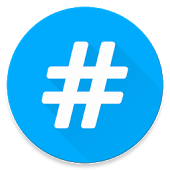 CREATE TABLE #nombre
(…campos…)
[Speaker Notes: Las tablas temporales son tablas que son visibles únicamente en la sesión que se esta ejecutando. Con lo cual se eliminan directamente al cerrar la sesión de SQL Server. De todas formas se recomienda eliminarla con un DROP de forma manual una vez que no se la necesita mas.

Diferencias con las tablas comunes
Visibles únicamente en la sesión abierta.
Para crearlas / llamarlas se debe anteponer el signo “#”.
No puede tener “Foreign key” (Si puede tener PK).
No puede ser referenciada por una vista.
No pueden ser consultadas mediante sp_help.
Pueden ser consultada a través de del objeto tempdb..sysobjects
En el resto de los aspectos una tabla temporal es idéntica a una común.

Entonces para que usamos este tipo de tablas?
Este tipo de tablas suelen ser utilizadas para: 
Almacenar consultas a utilizar posteriormente.
Scripts que manejan una gran flujo de datos y esta no puede ser tratada toda junta. De esta forma, es posible crear la tabla temporal, agregarle todos los registros que debemos procesar e ir procesándolos de a lotes mientras se borran los registros ya trabajados.
Guardar resultados parciales.
Etc.

No obstante lo comentado, no se recomienda utilizar de forma excesiva tablas temporales por una cuestión de rendimiento (Temas de bloqueo de BD tempdb y tiempos que se pierden al acceder al disco (donde se guardan esta información)). Si se usan, considerar cuestiones de rendimiento comunes a todo SQL: solo recuperar campos necesarios, evitar los NOT LIKE, etc.

Estas tablas pueden clasificarse en:
Locales:
Se declaran con el signo “#”antes del nombre.
Solo pueden ser utilizadas en la sesión del usuario que creo la tabla.
Desaparecen cuando se cierra la sesión.
Globales: 
Se declaran con los signos “##”antes del nombre.
Son visibles para cualquier usuario que este logueado al SQL Server.
Desaparecen cuando ningún usuario esta haciendo referencia a ellas.]
2 Gestión de tablas.
2.5 SPs del sistema.
[Speaker Notes: SQL Server nos ofrece algunos SPs del sistema para visualizar información relativa a las tablas con las que estamos trabajando. Los principales son:

sp_tables
Ejecutado sin parámetros, nos devuelve un listado con todas las tablas y vistas.
Ejecutado pasando el nombre de la tabla como parámetro (@table_name = NombreTabla), nos lista la tabla pedida.
La información mostrada acá es muy acotada: Dueño de la tabla, nombre (ya lo sabemos!) y tipo de objeto (tabla o vista).
Si bien es mas fácil utilizar un “SELECT” sobre la tabla para ver si existe, este SP sirve para corroborar la creación de una tabla maximizando el rendimiento.
sp_columns
Nos muestra información sobre cada uno de los campos que forman parte de la tabla.
Algunos datos que nos muestra son: Nombre del campo, tipo de dato, precisión (caracteres que admite), si es nulleable, etc.
No puede ejecutarse sin parámetros.
sp_help 
El mas completo de todos.
Muestra información de la tabla (Dueño y fecha de creación).
Datos de los campos (Los mas útiles de los mostrados en sp_columns).
Datos sobre la constrain “Identity” (Autoincremental).
Datos sobre índices.
Datos sobre claves (primario y foránea).
Por ultimo, estos SPs no muestran información sobre tablas temporales.]
3. Constraints.
3.1 General.
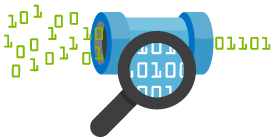 CONSTRAINTS
INTEGRIDAD DE DATOS
[Speaker Notes: Las constrains (o restricciones en español) se crean con el objetivo de asegurar la integridad de datos en una base de datos. Se trata de reglas que limitan el ingreso de datos. Estas pueden crearse al mismo tiempo que las tablas (CREATE TABLE) o luego al modificarlas (ALTER TABLE).
Las restricciones que existen son:
PRIMARY KEY.
FOREIGN KEY.
IDENTITY.
UNIQUE.
CHECK.
DEFAULT.
NOT NULL.

Es recomendable agregar las restricciones desde al ALTER TABLE ya que nos permite tener un mayor control sobre el nombre de las restricciones. De esta forma al necesitar eliminar o hacer referencia a alguna de estas, es mas sencillo (Al crear con el CREATE TABLE no se define un nombre, sino que es SQL Server el encargado de esta tarea).

Existen algunas reglas que son comunes a todas las restricciones:
Al ingresar una constraint a una tabla que ya tiene registros, SQL server validara que la nueva restricción no entre en conflicto con esos datos ya ingresados (Ejemplo: Si tenemos una tabla con valores repetidos en un campo e intentamos asignarle una constraint de tipo “primary key” a dicho campo, SQL nos mostrara un mensaje de error y no insertara la restricción). Después veremos que, en algunos casos, es posible saltear esta validación a través de ciertas sentencias (Unicamente para FK y check)
Al eliminar una tabla, se eliminan todas las constraints asociadas a ella.
Existen varias formas de consultar las constrains creadas. A través de sp_help podemos ver las asociadas a una tabla en particular. Si quisiéramos conocer todas podemos usar INFORMATION_SCHEMA.TABLE_CONSTRAINTS.]
3. Constraints.
3.2 Primary key.
PK
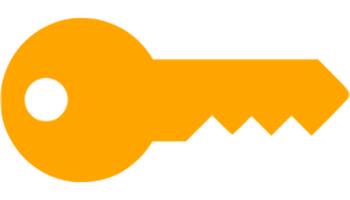 Unique
Not null.
Index.
[Speaker Notes: Con la clave primaria se identifica un campo (o conjunto de campos) que representan valores irrepetibles dentro de la tabla. Es la forma de identificar un registro único dentro de una tabla que puede tener entre millones de registros.
Algunas características:
Toda tabla debe tener una clave primaria (SQL no obliga pero es muy recomendable).
Una tabla solo puede tener una clave primaria.
Se llama clave simple cuando un único campo representa la clave y compuesta cuando 2 o mas campos lo hacen.
Es recomendable la utilización de campos de tipo entero.
Crear una clave primario implica implícitamente la creación de un índice de tipo “Clustered” asociado a la tabla (Es por esto que se recomienda la utilización de campos numéricos), por que resulta mas performante recorrer un campo de este tipo que uno de tipo texto).
No se aceptaran valores null.
Al crearlas es conveniente utilizar una nomenclatura común (Ej.: prefijo PK_).
Por todo lo expuesto, es lógico considerar a una primary key como una restricción con características de otros 3 objetos: Restricciones Unique y not null e índices.

Se pueden consultar todas las claves primarias de varias formas. sp_help, INFORMATION_SCHEMA.TABLE_CONSTRAINTS o
SELECT * FROM sys.key_constraints WHERE type = 'PK';]
3. Constraints.
3.3 Foreign key.
PK
FK
[Speaker Notes: Una foreing key (o foránea, en español) es una clave que se utiliza para relacionar dos tablas. Básicamente se trata de un campo que hace referencia a la clave primaria de otro. El objetivo de este tipo de restricción es colaborar con la integridad de datos impidiendo acciones que destruyan relaciones entre tablas. También impide el ingreso de datos en tablas donde no debería existir el dato. La restricción implica los valores de un campo señalada como foreing key solo podrá contener datos existentes en el campo con clave primaria señalado.
Algunas características que se deben respetar:
Los campos que se relacionen deben tener el mismo tipo de dato (y lógicamente, representar lo mismo).
Una tabla puede tener múltiples foreign keys apuntando a múltiples tablas. 

De esta forma, al intentar insertar datos en un campo con FK que no existen en el campo PK de otra tabla, se mostrara un error. Hay una forma de saltearse estas validaciones usando la sentencia ALTER TABLE Prueba6 NOCHECK CONSTRAINT ALL para deshabilitar todas las restricciones de la table.
Es necesario considerar estas acciones, ya que estaríamos yendo en contra del objetivo de las FK que es asegurar la integridad de los datos. Tampoco hay que olvidarse volver a habilitarlas luego.]
3. Constraints.
3.4 Identity.
Identity 
(comienzo, valorIncremento)
Números en que se incrementara.
Primer valor.
[Speaker Notes: Este restricción se aplica a campos de tipo numérico e implica que los datos ingresados en un campo con identity se van a ingresar automáticamente por SQL Server de forma Autoincremental (Internamente el motor de base de datos lleva el valor del identity (no lo calcula en el momento)).
Algunas características de esta constraint:
Solo aplicable a campos numéricos.
Solo puede haber uno por tabla.
Va a comenzar en el número que nosotros le indiquemos como de origen (Generalmente es 1).
Se va a incrementar en el número que nosotros le indiquemos (Generalmente, es 1).
No puede ser modificado con un UPDATE.
No se considerara este campo al momento de hacer un INSERT (Excepción: SET IDENTITY_INSERT ON). Considerar precauciones de esto.
Como dijimos hace unos encuentros, la sentencia TRUNCATE resetea el valor identity de una tabla mientras que con DELETE el valor de identity continua.]
3. Constraints.
3.5 Unique.
ALTER TABLE nombreTabla
ADD CONSTRAINT UC_nombreC
UNIQUE (campoId)
[Speaker Notes: Esta es una restricción similar a la primary key ya que establece que un campo UNIQUE de una tabla no podrá tener dos valores iguales con la diferencia de que se puede incluir un único valor null (Inclusive puede ser referenciada a través de un foreign key y a la vez implica un índice non-Clustered como hace la PK).]
3. Constraints.
3.6 Check.
ALTER TABLE nombreTabla
ADD CHECK (Fecha < getdate())
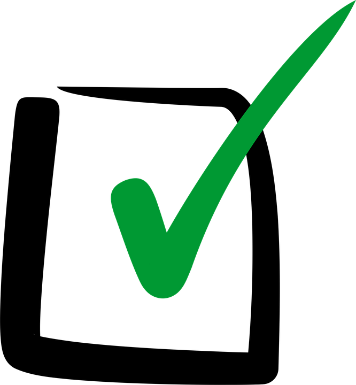 [Speaker Notes: Esta restricción le agrega una condición a determinado campo. De esta forma, no se podrán ingresar datos que entren en conflicto con esa condición.
Algunas características:
Esta constraint se dispara siempre que se haga un INSERT o un UPDATE.
Una tabla puede tener múltiples restricciones de este tipo. 
Un mismo campo puede admitir a la vez múltiples restricciones de este tipo.
Se puede saltear esta restricción con la sentencia “with nocheck”. Pero como siempre en estos casos quedara a cargo del usuario analizar responsablemente la conveniencia de saltear una restricción de este tipo.]
3. Constraints.
3.7 Default.
CREATE TABLE nombreTabla (
Fecha datetime DEFAULT getdate(),
Ciudad varchar(50), DEFAULT ‘Bs. As’)
[Speaker Notes: Esta constrains establece un valor por defecto para determinado campo, al ingresar un nuevo registro a una tabla.
Esto no significa que el valor del campo debe ser siempre el establecido por default, sino que si se ingresa un null en dicho campo, será reemplaza por el valor default.
Algunas características:
El valor del campo DEFAULT puede ser modificado por un UPDATE sin problemas.
Puede haber mas de un campo con Default por tabla.
NO va a ser obligatorio de ingresar en el INSERT de datos.
Un ejemplo muy utilizado es el del getDate() para algún campo datetime.]
3. Constraints.
3.8 Not null
CREATE TABLE nombreTabla
(Id int NOT NULL,
Descripción varchar (20))
[Speaker Notes: Por defecto, todo campo admite valores nulos (salvo las excepciones vistas).
Para restringir el ingreso de datos a una tabla impidiendo que se ingresan datos nulos en un campo, utilizamos la constraint “Not null”.]
4. Preguntas.
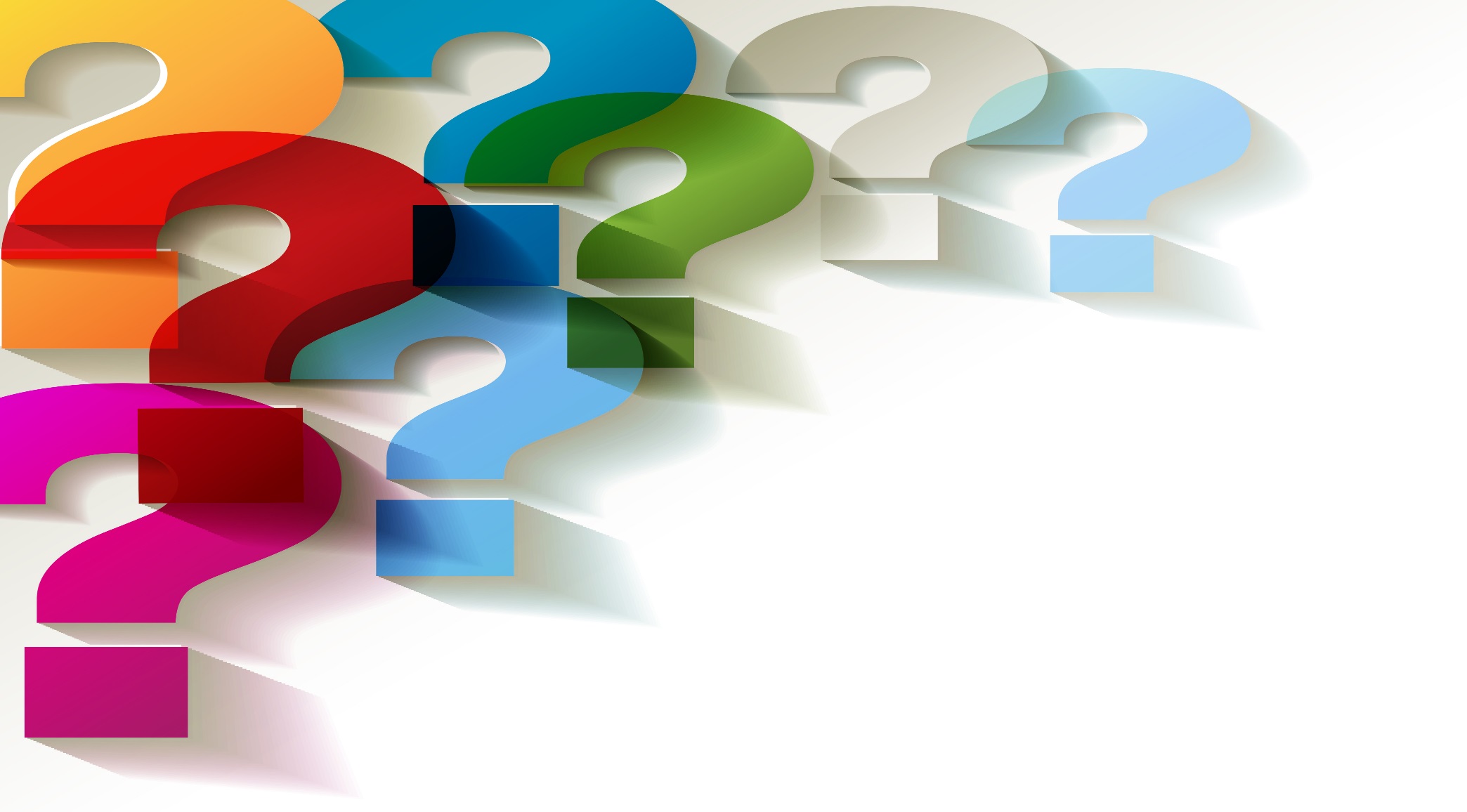 [Speaker Notes: Preguntas.]